AMSE318 HW5 with python
49004547 Seokjee SHIN
2023
AMSE318 HW5 WITH PYTHON
2
Linear regression
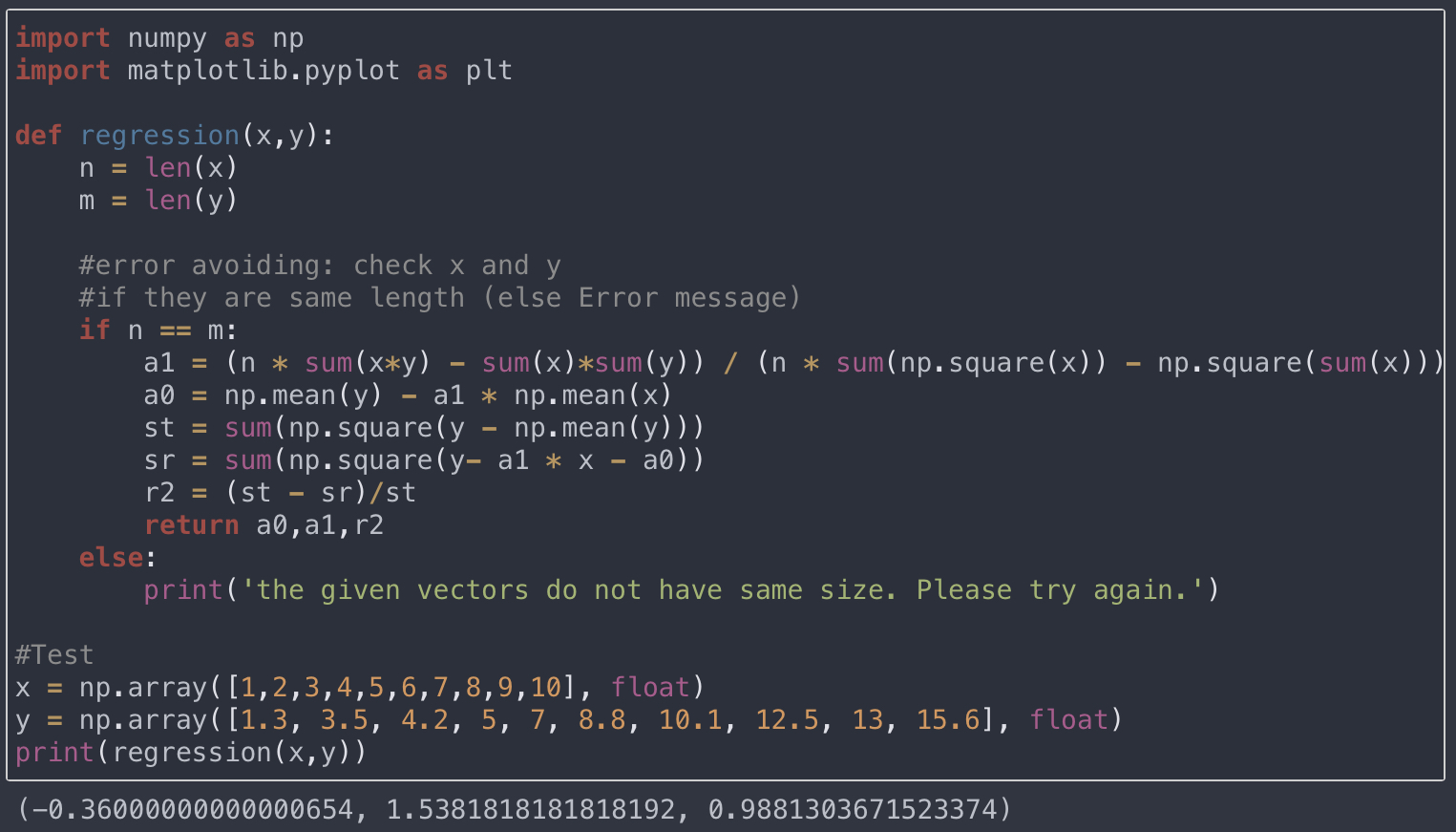 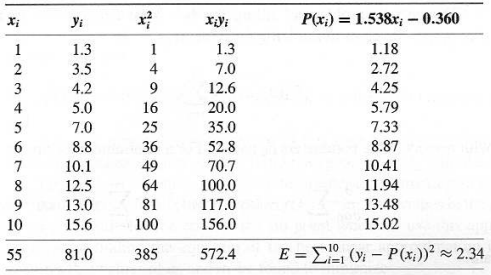 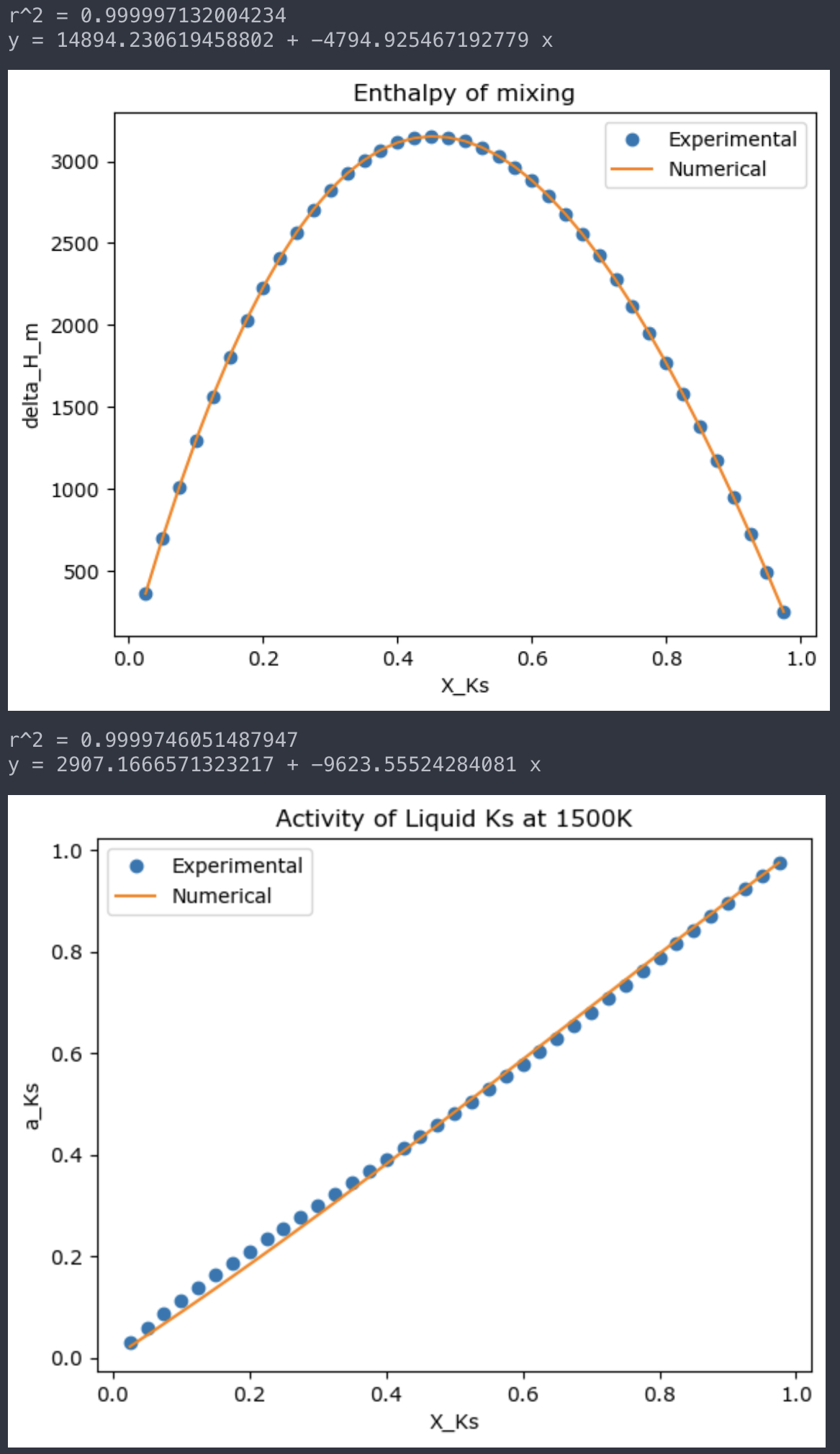 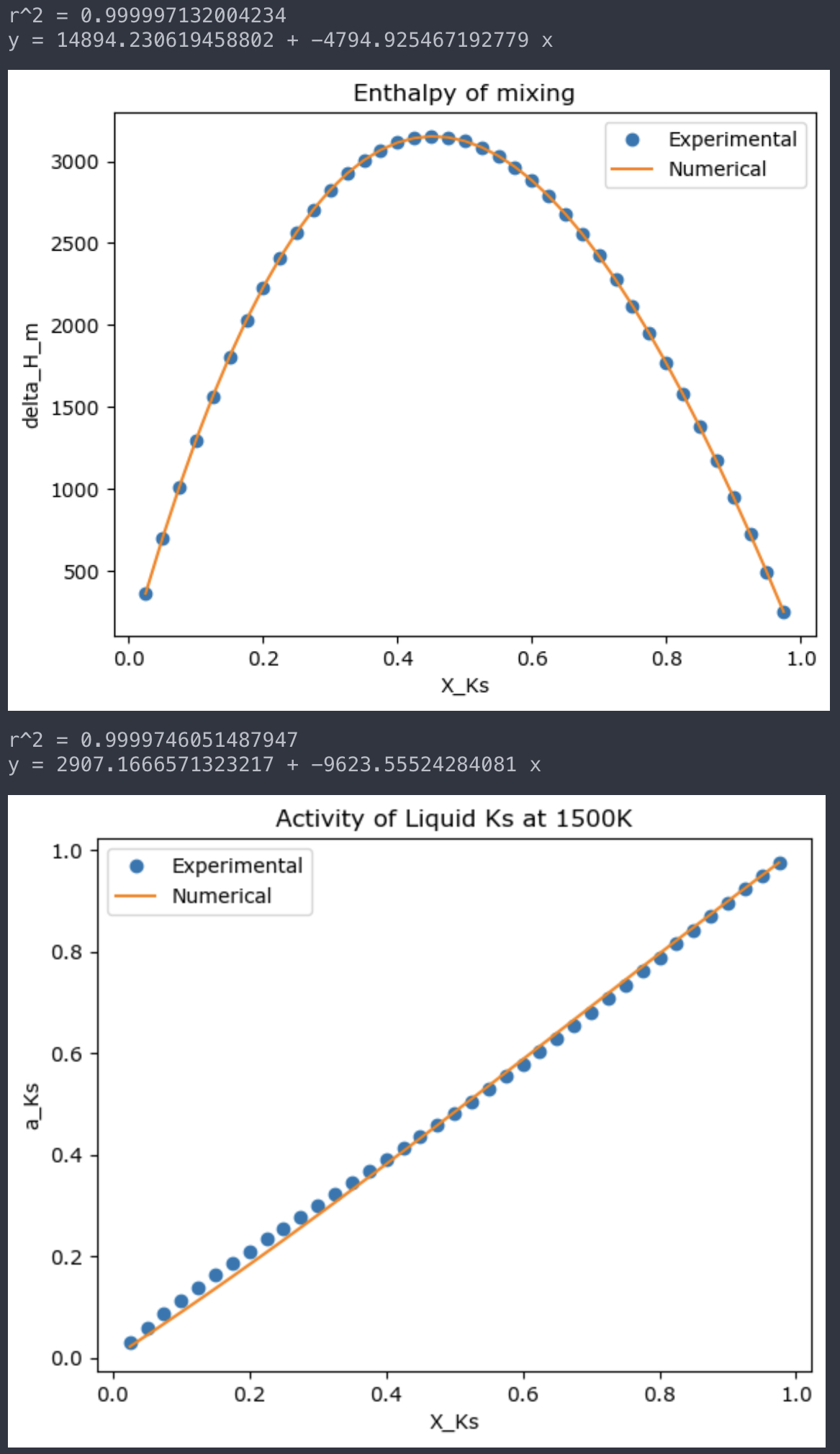 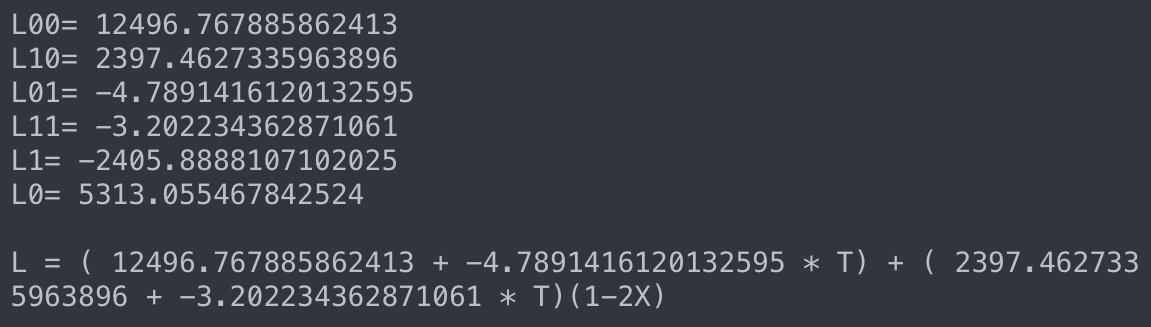 Liquid State of Kssub-regular solution
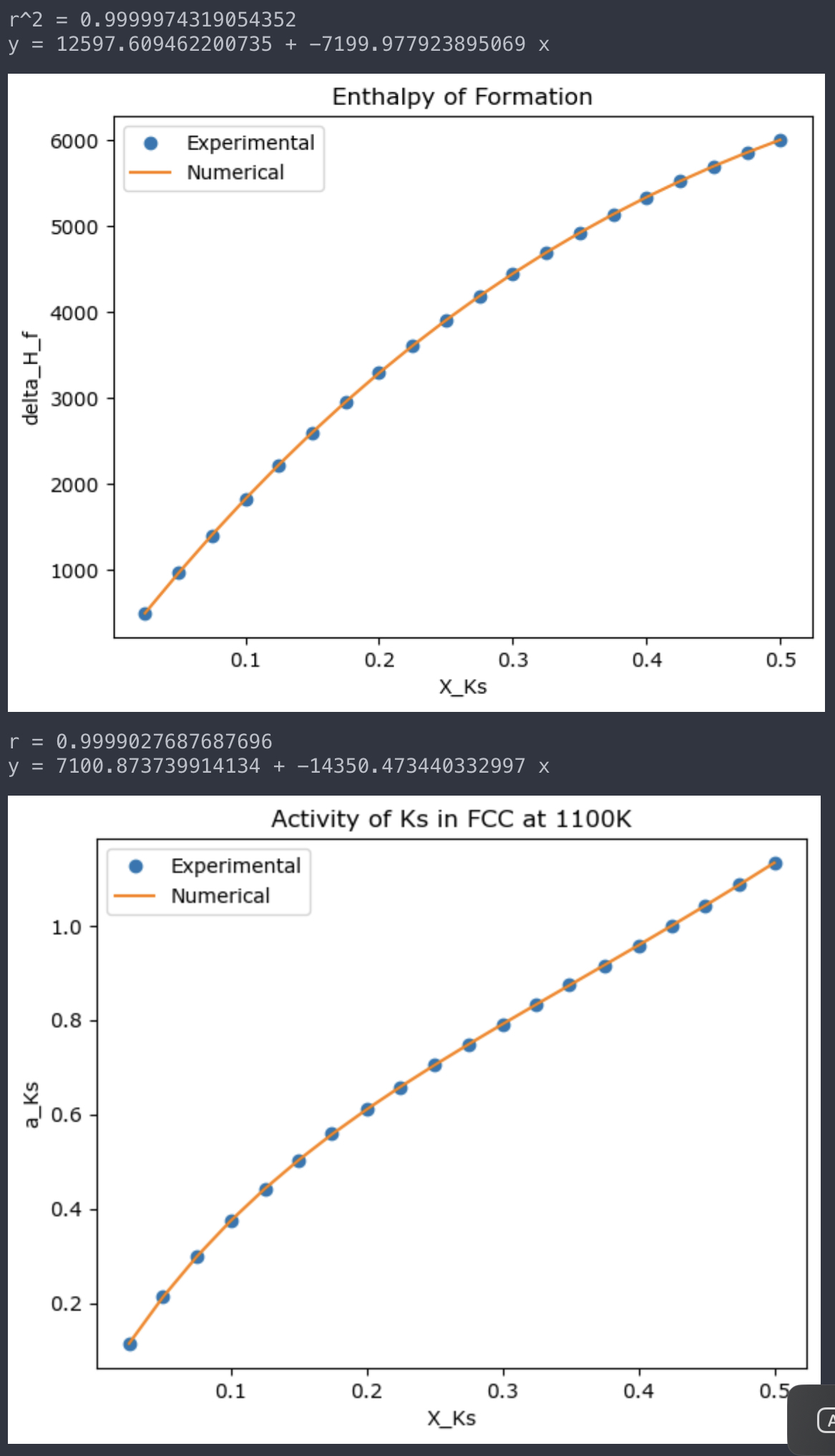 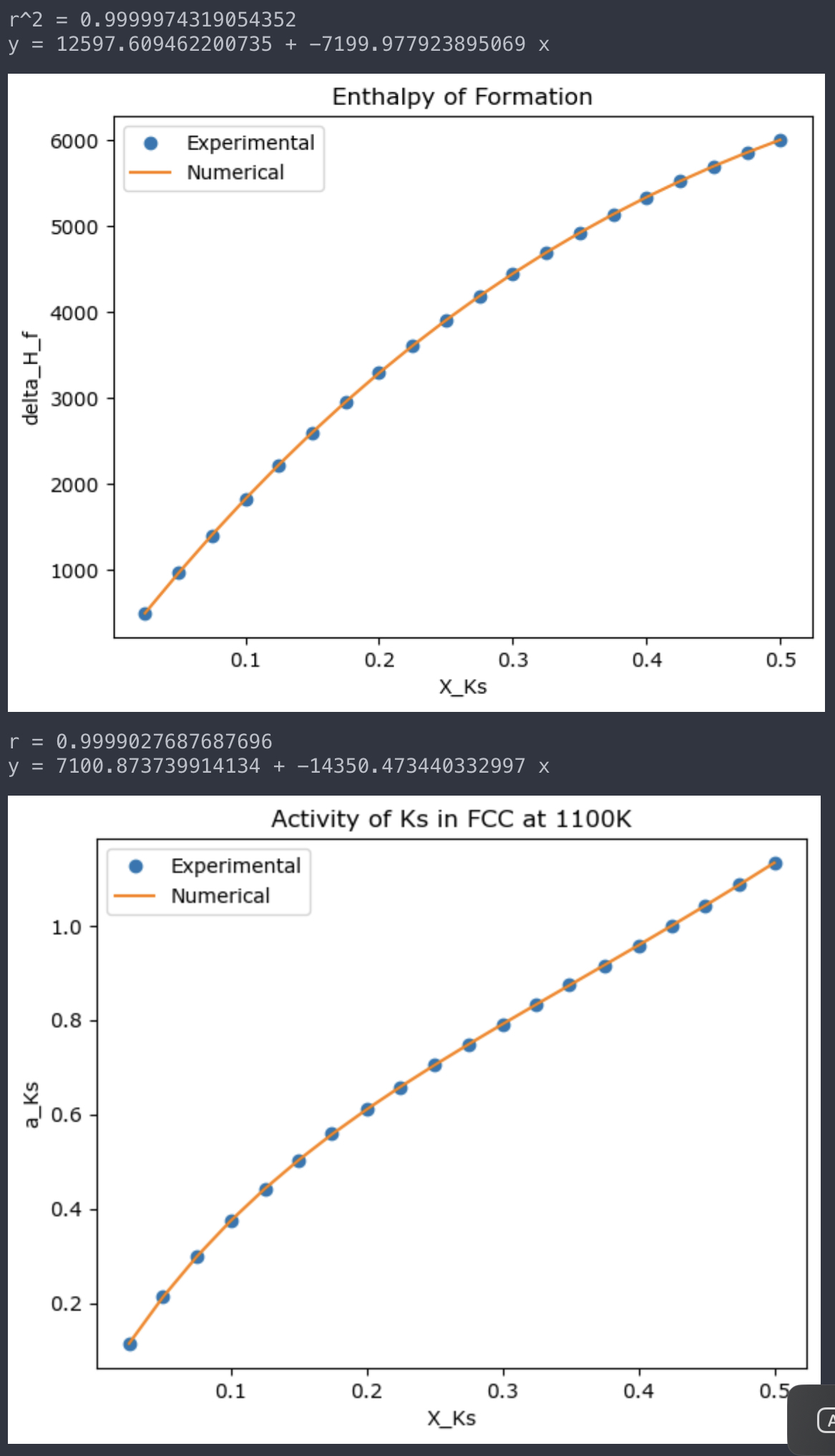 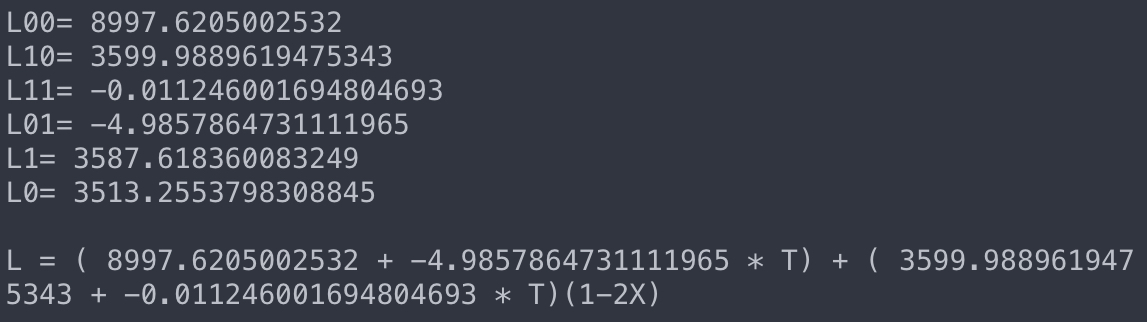 FCC of Kssub-regular solution
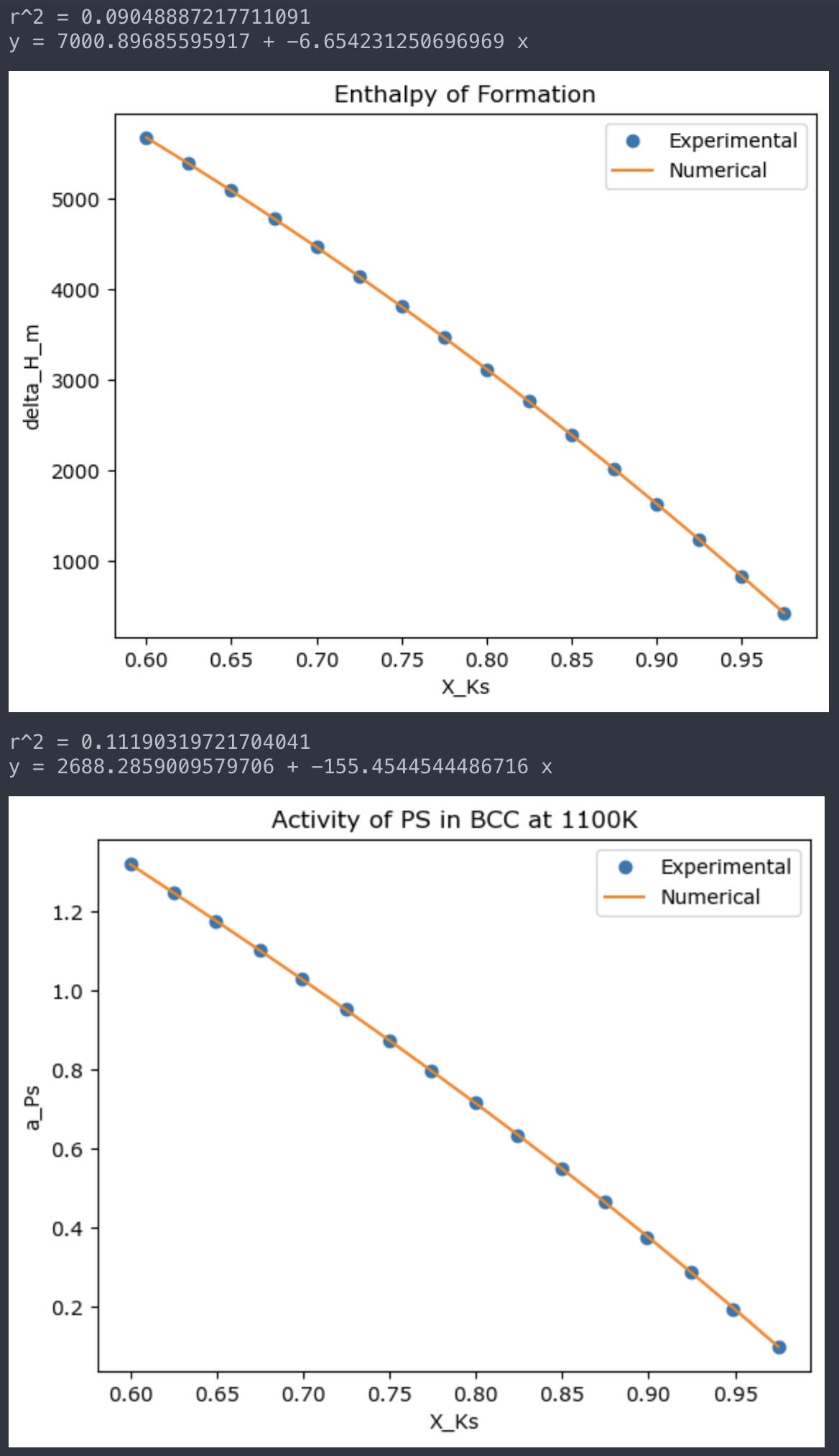 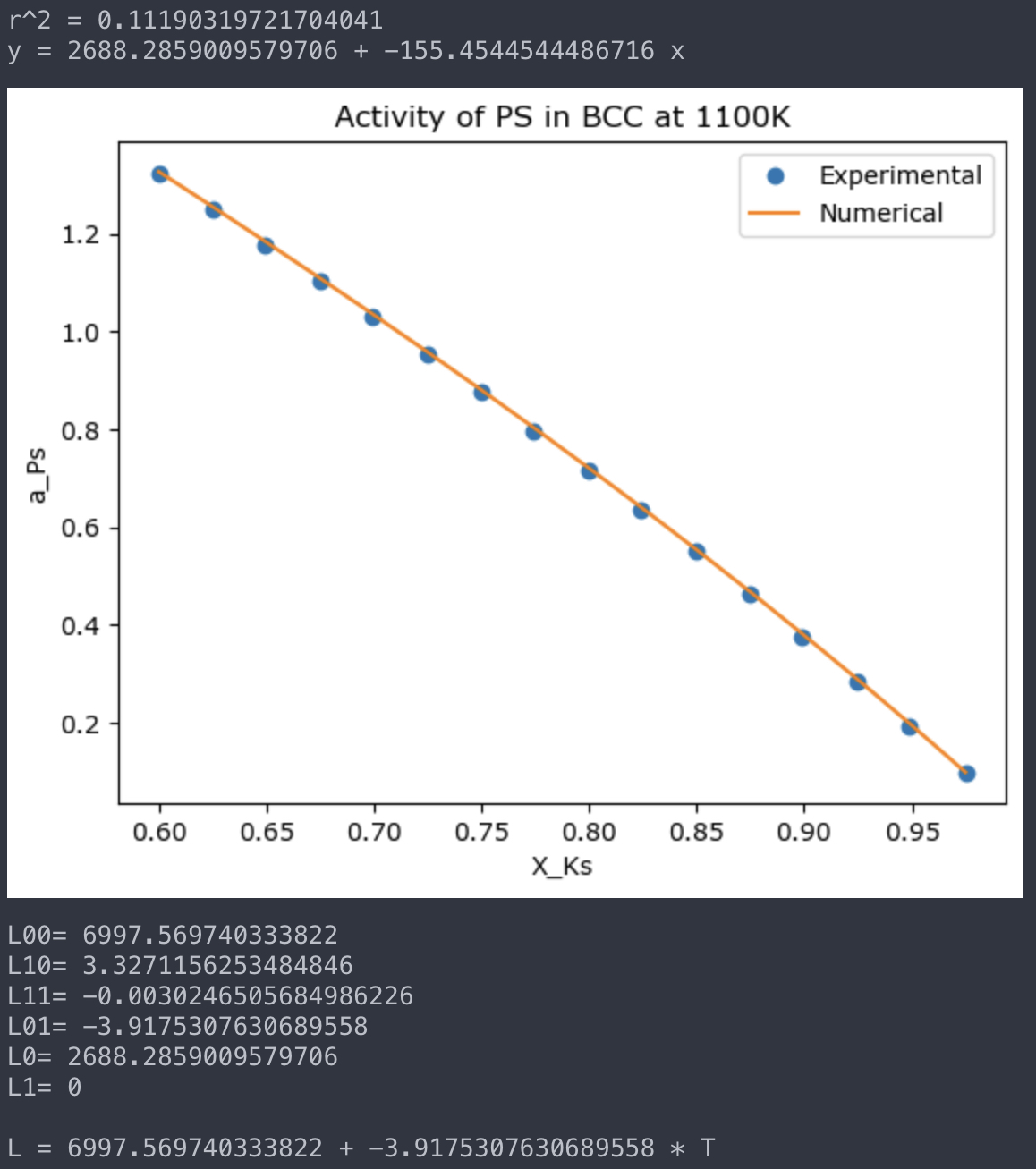 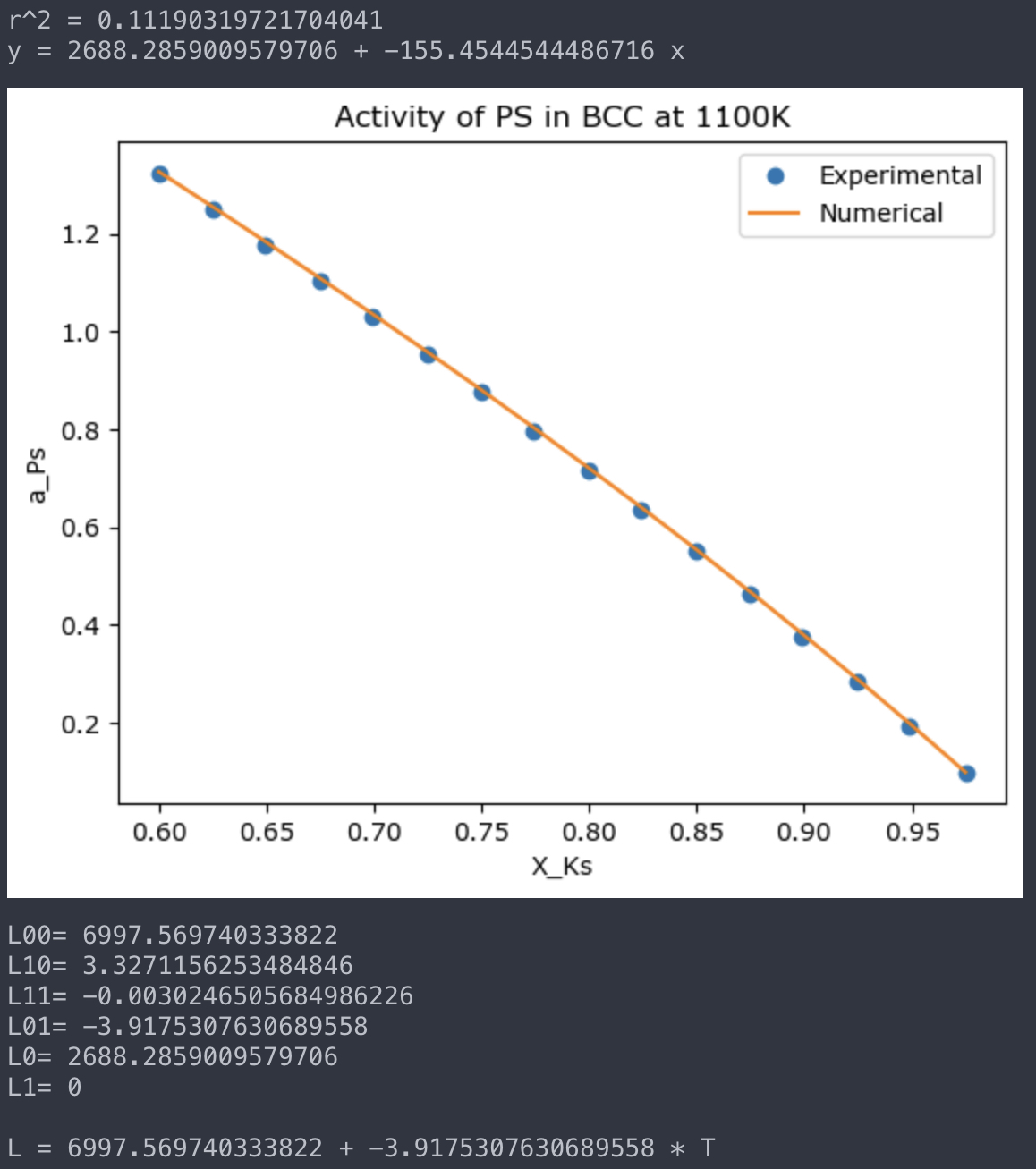 BCC of Psregular solution (L1 = 0)